ACTIVISM
Gender Studies
Ms. Lyons
Tupac:“Changes”
http://www.youtube.com/watch?v=8zhvf4zwVT0
Letter to the editor
“Trouble With Marijuana Arrests” (editorial, Sept. 27) is very much on point in calling for government agencies to investigate the aggressive marijuana arrest policies of the New York Police Department. But the call for scrutiny should not stop there. 

	Every day, the city’s police engage in objectionable practices that harm people and communities. Young black and brown men stopped and frisked for no apparent reason; people in psychiatric crisis thrown to the ground, handcuffed and locked up; gay and transgender people harassed as they enter a local community center; sex workers arrested simply for carrying condoms; street vendors fined and arrested for violating arbitrarily enforced minor rules; and homeless people roughed up and apprehended for sleeping on a park bench. 
	
	One characteristic joins the people subjected to these harsh practices: they are members of marginalized groups viewed as powerless to oppose police abuse effectively. New York City should help and protect the vulnerable people in its midst, not use its police force to ostracize and punish them. 

	ROBERT GANGIDirector, Police Reform Organizing Project, Urban Justice CenterNew York, Sept. 27, 2011
Community service project
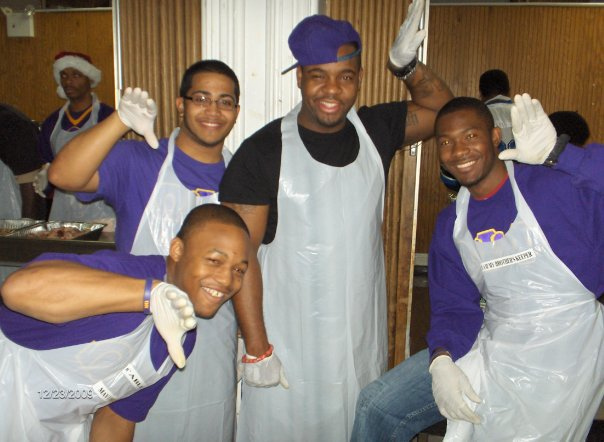 Community Service 
at soup kitchen in 
Harlem, New York. 
(Christmas Day)
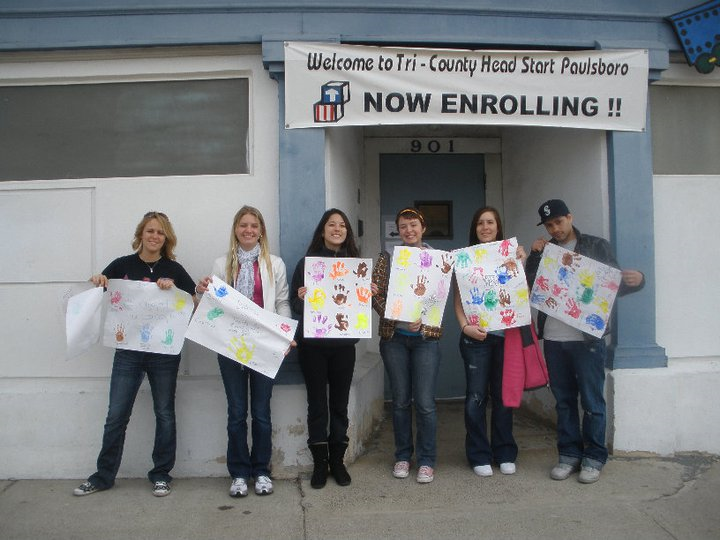 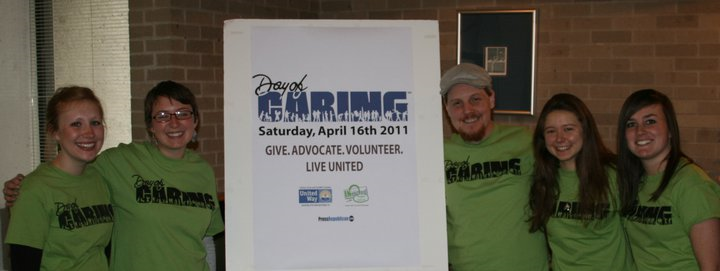 Organize a Fundraiser
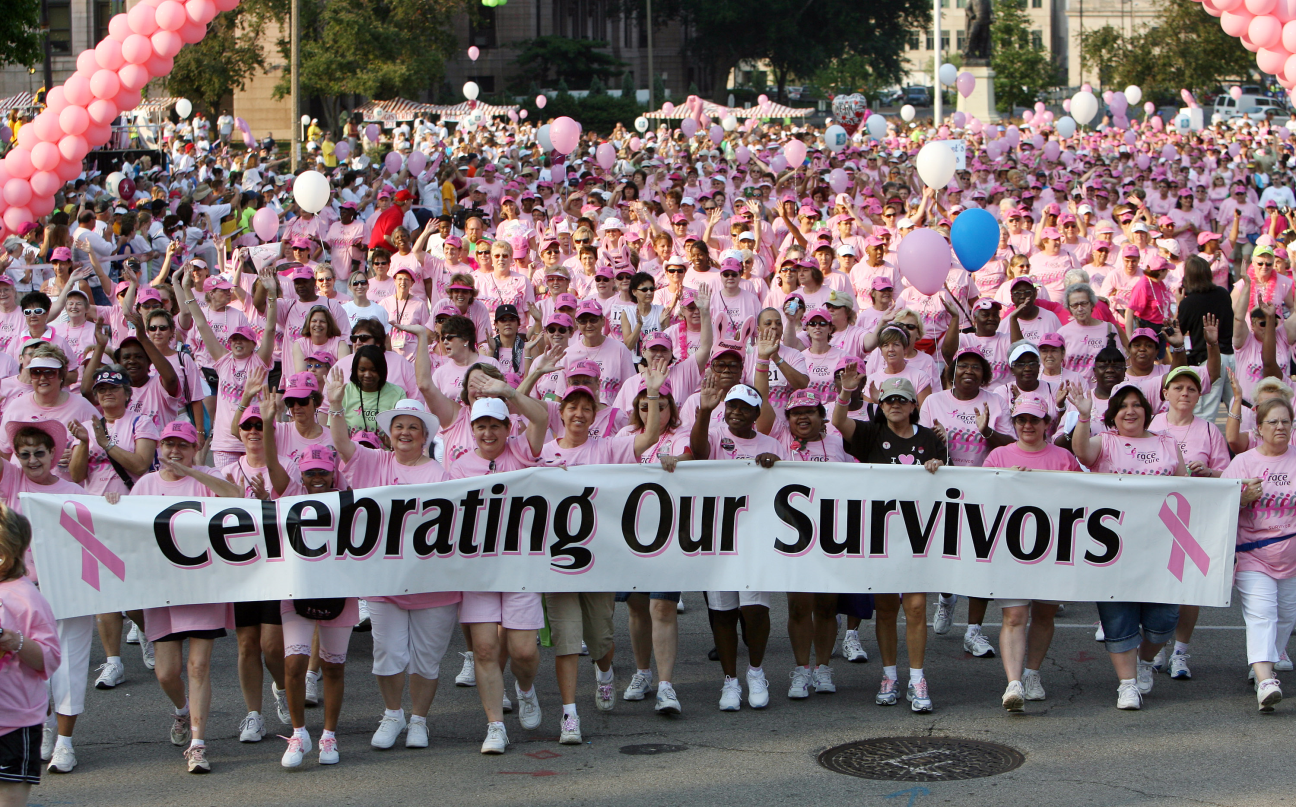 SUNY PLATTSBURGH’s  

Relay for Life 2011
Protest/rally
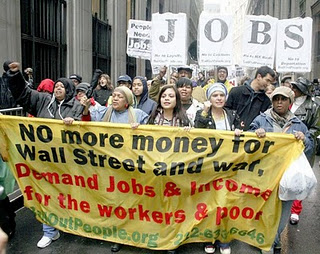 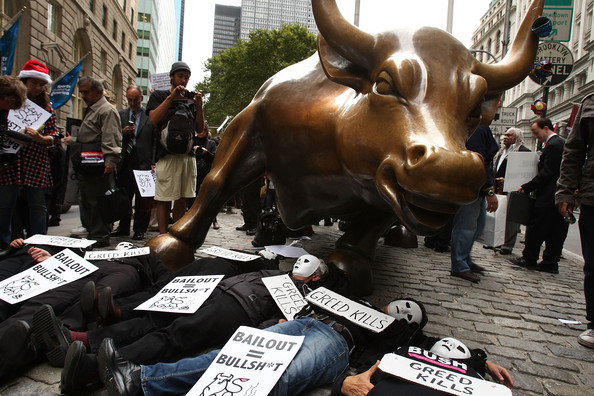 Occupy Wall Street
SUNY Plattsburgh Protests
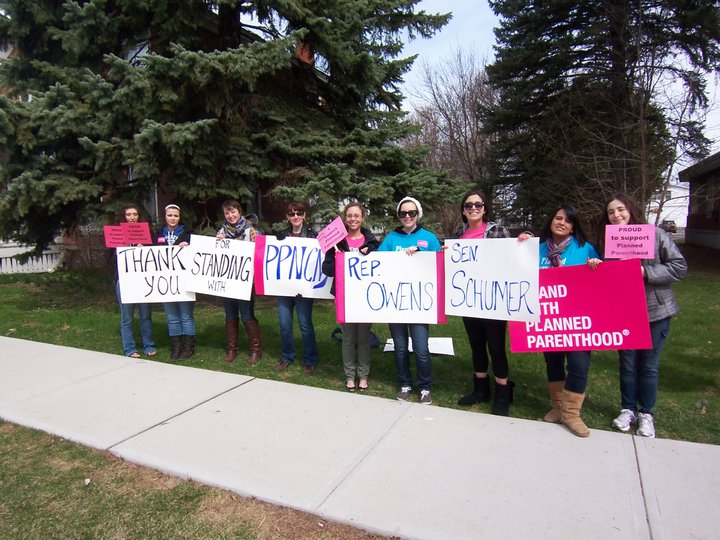 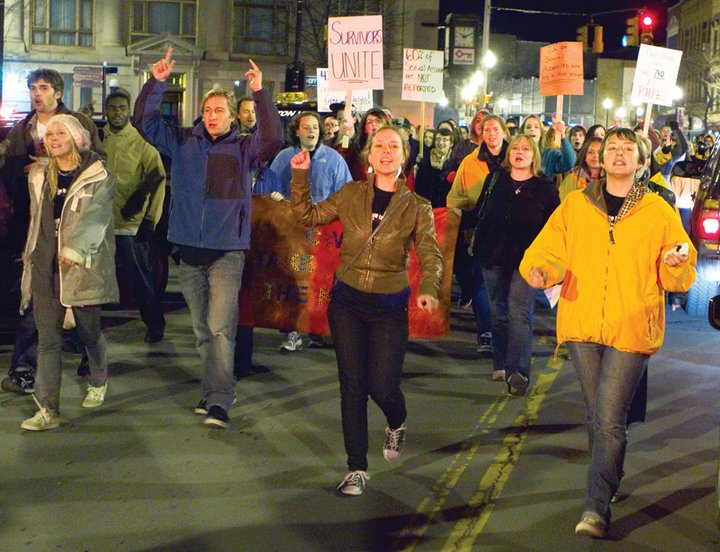 Teach! Younger students
LEADERSHIP CONFERENCE
   GIRLS EMPOWERMENT   (BODY IMAGE)
   BULLYING
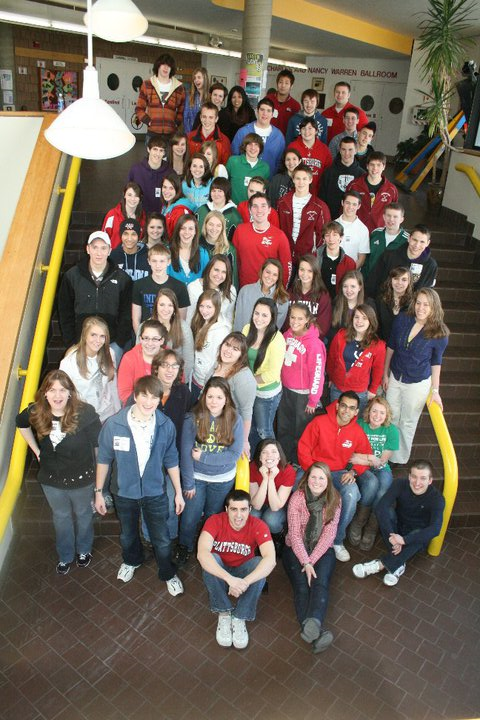 art
Mural, poetry, song, publish a book 

La Bruja
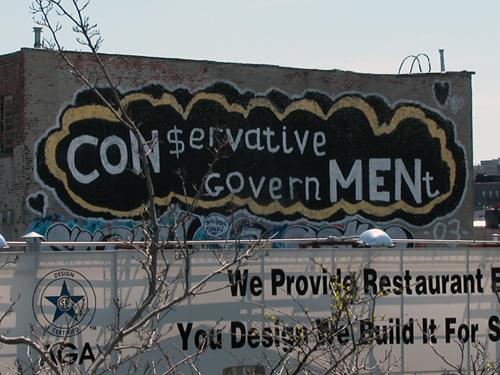 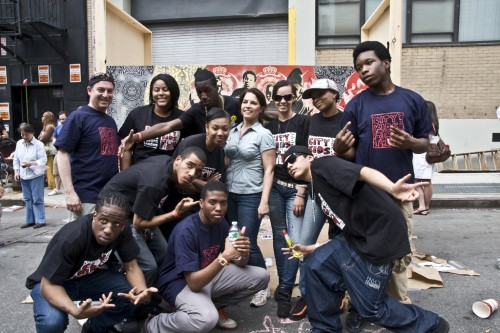 Start a business
http://www.youtube.com/watch?v=aKhV9kpGM-k&feature=player_embedded
Lollipop Moment
http://www.youtube.com/watch?client=mv-google&gl=US&hl=en&v=hVCBrkrFrBE&nomobile=1  

What does being a leader have to do with activism?
Activism
Day 2
What is the point of activism?
How hard is it to change someone’s mind? 

Success:
getting them to Think about what you said & Apply your message to life
From www.dosomething.org
Decide what makes you mad 
Learn the issue
Team up 
Make a plan 
Ask for help 
Spread the word
Stay in the know 
Celebrate small victories
Don’t give up
From Rules for Radicals:
1. Agitate
2. Aggravate
3. Educate
4. Organize
ACTIVISM VS. ACADEMIA
ACTIVISM
ACADEMIA
EVERYONE CAN PARTICIPATE

ACCESSIBLE LANGUAGE 

MAKE CHANGE THROUGH ACTIONS
ONLY COLLEGE EDUCATED 

EXCLUSIONARY LANGUAGE 

MAKE CHANGE THROUGH WORDS